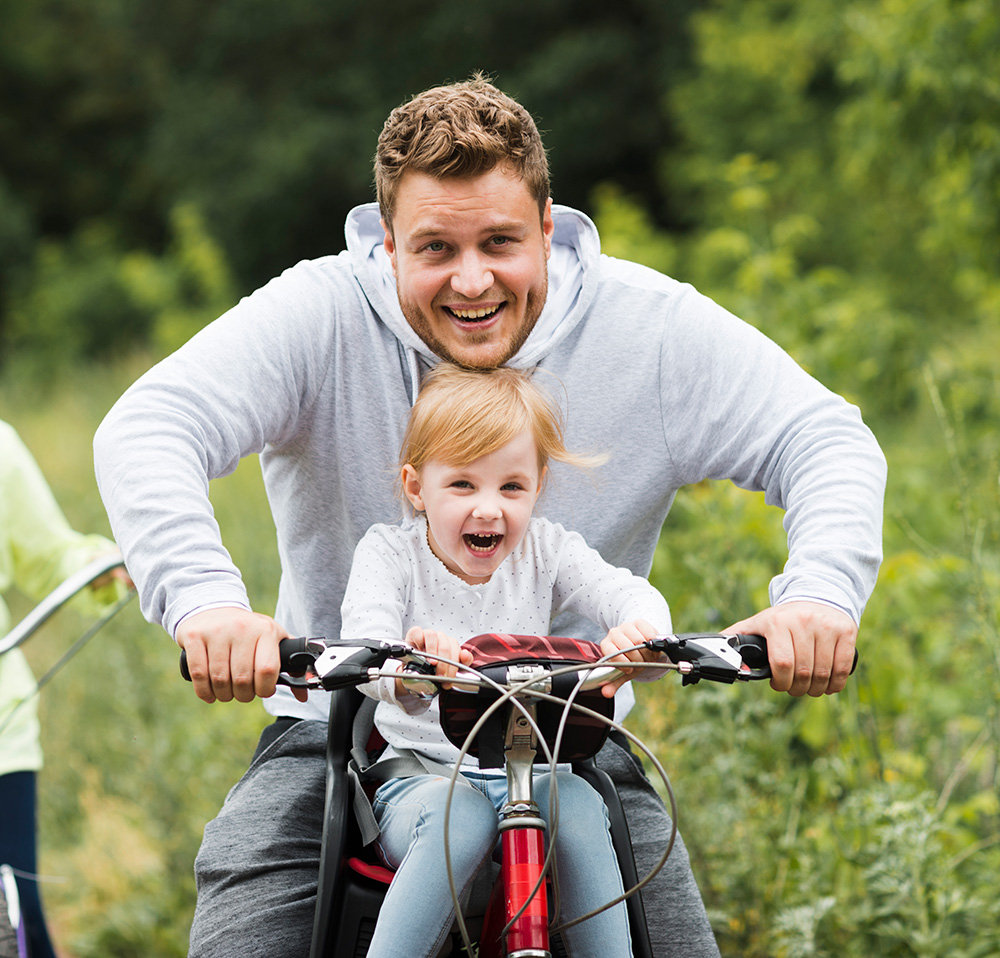 Tittel
Ditt navn
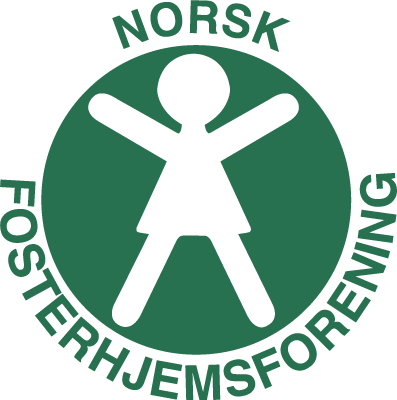 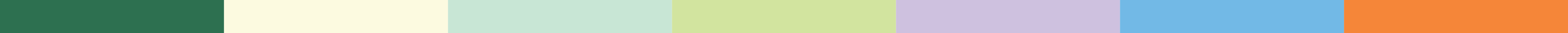 Tittel
Punkt 1
Punkt 2 
Punkt 3 
Punkt 4
Punkt 5
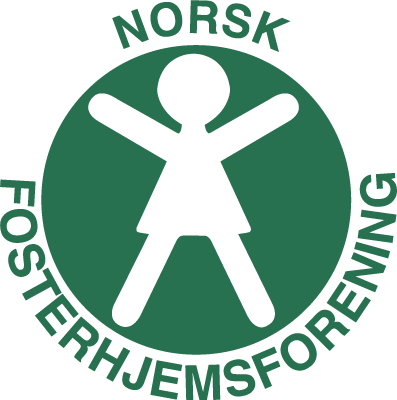 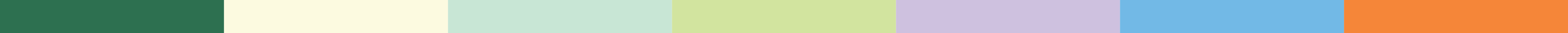 Takk for meg!
Ditt navn
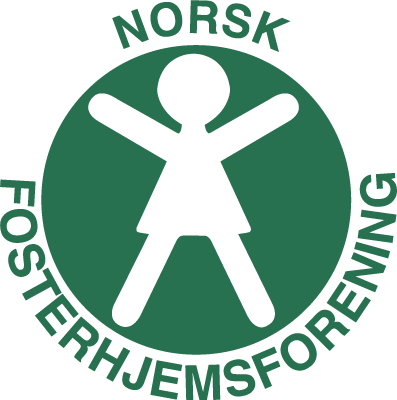